انسخ ما يلي 
ثم حل البطاقات التي تليه
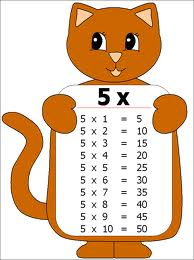 قانونية جدول 5

عند الضرب في الرقم 5نقوم بتكرار العدد 5مرات أي مضاعفته 5مرات فمثلا 
التمرين : 5x2   نكرر الرقم 2  -    5مرات  او قد نكرر رقم 5مرتان وبهذا نعتمد على قانون التبادل
امامك اعداد متنوعة ابحث عن مضاعفات العدد 5 قصها  والصقها داخل ورقة الزهرة
مضاعفات العدد 5
- 30 -  9   -  5   -   15  -  12 -   20
0   -   18   -   21 – 10-25-
بطاقة عمل
جد حاصل الضرب للتمارين التالية
    
3x5 = ------

4x5= -----

9x5 =-----

0x5= -----

1x5= -----

6x5= -----
جد العامل المجهول في التمارين التالية:
2x---- = 10

3x--- = 15

----x5 = 5

10x----= 50

5x----- = 35

5x-----= 25

5x---- = 30
5x 8 = ------
    
5x5= ------

2x5= -----

7x5=------

10x5= -----
مضاعفات العدد 5 

0

-------- 
--------- 

15 

--------- 
---------- 

30 

---------- 
-----------
---------

50
2.جد حاصل الضرب للتمارين التالية حسب قانونية جداول الضرب  : 

 
5x
---- 1
---- 2
خمسة x
---- 8
---- 4
---- 7
---- 9
---- 5
5x
---- 3
---- 10
بطاقة عمل
اكتب التمرين المناسب وجد حاصل الضرب للتمارين
تسع مرات الخمسة -------- 

خمس مرات الخمسة   -----

ست خمسات  ---------- 

سبع خمسات --------- 

اربع مرات 5 --------
مرات 5 يساوي
 40 = 5x8 

4 مرات 5 يساوي -------- 

10 مرات 5يساوي ------ 

5 مرات 0 يساوي -------- 

2 مرات 5 يساوي --------